Mathematics Independent Task
Recognising the relationship between addition and subtraction
Miss Robson
Looking at the dwarves who are standing up, and the dwarves that are sitting down, complete the part whole model and related addition and subtraction equations.
Question 1
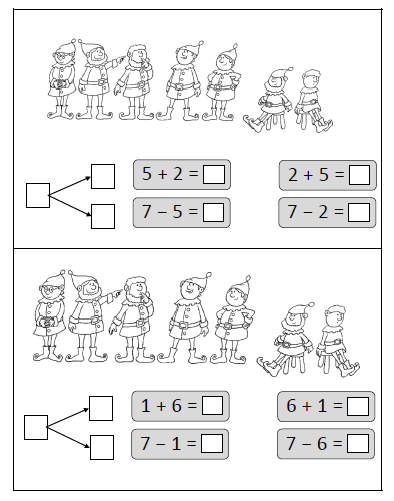 Looking at the dwarves who are standing up, and the dwarves that are sitting down, complete the part whole model and related addition and subtraction equations.
Question 2
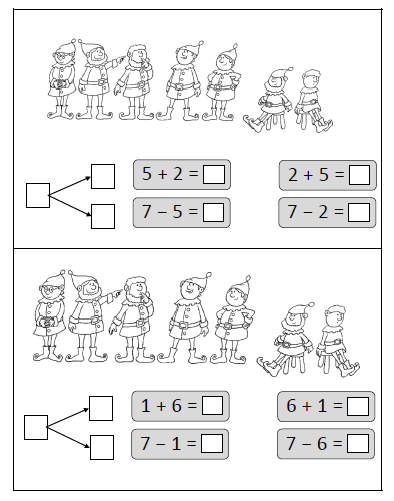